ОРГАНИЗАЦИЯ ПРОВЕДЕНИЯГОСУДАРСТВЕННОЙ ИТОГОВОЙ АТТЕСТАЦИИ
для общественных наблюдателей 
в пунктах проведения экзаменов
1
www.ege.spb.ru			      (812) 576-34-40			 rcoi@ege.spb.ru
Нормативное правовое обеспечение проведения ЕГЭ
Федеральный закон от 29.12.2012 № 273-ФЗ «Об образованиив Российской Федерации» (ред. от 23.07.2013)
1
Постановление Правительства РФ от 31.08.2013 № 755«О федеральной информационной системе обеспечения проведения государственной итоговой аттестации обучающихся, освоивших основные образовательные программы основного общего и среднего общего образования, и приема граждан в образовательные организации для получения среднего профессионального и высшего образования и региональных информационных системах обеспечения проведения государственной итоговой аттестации обучающихся, освоивших основные образовательные программы основного общего и среднего общего образования»
2
2
www.ege.spb.ru			      (812) 576-34-40
Нормативное правовое обеспечение проведения ЕГЭ
Приказ Минобрнауки России от 28.06.2013 № 491 «Об утверждении порядка аккредитации граждан в качестве общественных наблюдателей при проведении государственной итоговой аттестации по образовательным программам основного общего и среднего общего образования, всероссийской олимпиады школьников и олимпиад школьников» (ред. от 19.05.2014 №552, от 12.01.2015 N 2)
3
Приказ Минобрнауки России от 26.12.2013 № 1400 «Об утверждении Порядка проведения государственной итоговой аттестации по образовательным программам среднего общего образования»
4
Приказ  Министерства образования и науки РФ от 25.12.2013 № 1394 «Об утверждении Порядка проведения государственной итоговой аттестации по образовательным программам среднего общего образования»
5
www.ege.spb.ru			      (812) 576-34-40
Аккредитация граждан в качестве общественных наблюдателей допускается после прохождения ими соответствующей подготовки на региональном и (или) на федеральном уровнях.
4
АККРЕДИТАЦИЯ ОН
5
Сроки проведения ГИА 11 в 2017 годуОпределены приказом Минобрнауки России от
6
Сроки проведения ГИА 11 в 2017 годуОпределены приказом Минобрнауки России от
7
Сроки проведения ГИА 11 в 2017 годуОпределены приказом Минобрнауки России от
8
Сроки проведения ГИА 11 в 2017 годуОпределены приказом Минобрнауки России от
9
Сроки проведения ГИА 9 в 2017 годуОпределены приказом Минобрнауки России от
10
Сроки проведения ГИА 9 в 2017 годуОпределены приказом Минобрнауки России от
11
Сроки проведения ГИА 9 в 2017 годуОпределены приказом Минобрнауки России от
12
Сроки проведения ГИА 9 в 2017 годуОпределены приказом Минобрнауки России от
13
14
Схема входа в ППЭ
Для 11 классов
15
Предварительная подготовка аудиторий ППЭ
1
Каждому участнику выделено отдельное рабочее место, рабочие места пронумерованы
2
Имеется стол для организаторов в аудитории ППЭ
3
Подготовлен стол (ГИА 11- находящийся в зоне видимости камер видеонаблюдения) для осуществления раскладки и последующей упаковки ЭМ, собранных организаторами  у участников ГИА
4
Закрыты стенды со справочной информацией по соответствующему предмету
5
Обеспечено видеонаблюдение (ГИА 11)
6
Имеется информация о том, что в аудитории ведется видеонаблюдение (ГИА 11)
7
Имеются часы, размещенные таким образом, чтобы их видели участники ГИА
8
Имеются канцелярские принадлежности (ручки, ножницы, скотч)
9
Имеется звуковоспроизводящее устройство (для письменных экзаменов по иностранным языкам, ОГЭ по русскому языку)
16
www.ege.spb.ru			      (812) 576-34-40
ГИА 11
17
ГИА 9
18
На ГИА 9 видеонаблюдение не ведется;
Нумерация мест сплошная
19
Предварительная подготовка иных помещений ППЭ
1
Кабинет руководителя ППЭ (штаб ППЭ): телефон, сейф, стол для приема-передачи ЭМ, ГИА 11-  видеонаблюдение, компьютер(ы) (доступ в интернет), принтер, сканер
2
Медицинский кабинет
Пункт охраны правопорядка
3
В здании (комплексе зданий), где расположен ППЭ, выделено  место для личных вещей участников ГИА и помещение для личных вещей сотрудников ППЭ (ДО ВХОДА В ППЭ)
4
5
Помещение для работников ОО, сопровождающих участников ГИА (ДО ВХОДА В ППЭ)
6
Помещение для представителей СМИ, общественных наблюдателей, …
Опечатаны помещения, не задействованные при проведении ГИА
7
8
ГИА 11: Размещены объявления (таблички),  оповещающие о ведении видеонаблюдения.
www.ege.spb.ru			      (812) 576-34-40
ПРИ ИСПОЛЬЗОВАНИИ технологии печати КИМ в ППЭ, сканирования электронных бланков в ППЭ
В аудиториях: 
ПК (специализированный аппаратно-программный комплекс для проведения  печати КИМ), принтер, бумага, места (столы), на которых раскладываются (комплектуются)  ЭМ

В штабе ППЭ:
принтер и ПК с необходимым программным обеспечением и средствами защиты информации
21
Обязаны находиться в ППЭ в день экзамена (с паспортом )
Руководитель ОО, на базе которой организован ППЭ, либо лицо, уполномоченное им(в штабе ППЭ)
Руководитель ППЭ
Член(ы) (уполномоченные представители)ГЭК
Организаторы
в аудиториях ППЭ
Медицинские работники
вне аудиторий ППЭ
Работники полиции
помощник(и) руководителя ППЭ
Представители ОО, обучающиеся которых сдают ГИА в ППЭ(должны иметь при себе копию приказа, на основании которого сопровождают обучающихся)
дежурные на входе в ППЭ
дежурные на этажах ППЭ
ОГЭ: специалисты по физике, информатике, библиотекарь
Технический специалист (ы)
www.ege.spb.ru			      (812) 576-34-40
Могут находиться в ППЭ в день экзамена
Лица, осуществляющие контроль и надзор за соблюдением установленного порядка проведения единого государственного экзамена
Общественные наблюдатели
федеральные
Санкт-Петербурга
Представители СМИ(до начала заполнения участниками ГИАбланков регистрации)
представители УКНСЗОО КО
представители Минобрнауки РФ
Ассистенты
(при наличии участников с ОВЗ, инвалидов)
представители Рособрнадзора
23
www.ege.spb.ru			      (812) 576-34-40
Время прихода в ППЭ
Пропуск в ППЭ осуществляется строго на основании удостоверения личности
07.30/8.00
1
РУКОВОДИТЕЛЬ ППЭ
за 4-2 часа
2
ЧЛЕН(Ы) (уполномоченные представители)ГЭК
(для получения/пердачи ЭМ и проведения ГИА)
3
ОРГАНИЗАТОРЫ ППЭ
не позже 08.15
4
ТЕХНИЧЕСКИЙ СПЕЦИАЛИСТ (ГИА 9 спец. по физике, информатике)
за 2 часа
5
МЕДИЦИНСКИЕ РАБОТНИКИ
РАБОТНИКИ ПОЛИЦИИ
08.30
6
УЧАСТНИКИ ГИА 11
с 09.00
7
УЧАСТНИКИ ГИА 9
с 09.15
www.ege.spb.ru			      (812) 576-34-40
Общественный наблюдатель должен прибыть в ППЭ не позднее, чем за один час до начала проведения экзамена, и находиться на ППЭ не менее 50% времени, установленного единым расписанием проведения экзамена по соответствующему учебному предмету.
25
Для прохода в ППЭ общественный наблюдатель предъявляет документ, удостоверяющий личность, а также удостоверение общественного наблюдателя
Если ОН аккредитован за 3 дня до экзамена, его может не быть в списках из РЦОИ, но в ППЭ направляется Распоряжение КО об аккредитации
26
Общественный наблюдатель может свободно перемещаться по ППЭ и аудиториям ППЭ. При этом в одной аудитории ППЭ находится не более одного общественного наблюдателя. Общественный наблюдатель не может вмешиваться в работу и создавать помехи организаторам, членам ГЭК (уполномоченным представителям) (по выполнению своих обязанностей) и участникам ГИА.
27
Схема ПЕРЕДАЧИ материалов в день проведения егэ
ПРЕДСТАВИТЕЛЬ СКЛАДА СС
ЧЛЕН ГЭКВ ППЭ
РУКОВОДИТЕЛЬ ППЭ
Не позднее, чемза 15 минутдо начала экзамена
В штабе ППЭ
АУДИТОРИИ ППЭ
Не позднее, чемв 7.30
Не позднее, чемв 7.30
РУКОВОДИТЕЛЬ ППЭ
ЧЛЕН ГЭКВ ППЭ
Не позднее, чемЧЕРЕЗ 15 минутПОСЛЕ ЗАВЕРШЕНИЯ экзамена упаковать ЭМ и ждать очереди на передачу ЭМ в ШТАБЕ РУКОВОДИТЕЛЮ ППЭ
ТЕХНИЧЕСКИЙ СПЕЦИАЛИСТ
сканирование
РЦОИ
rcoi@ege.spb.ru
www.ege.spb.ru			      (812) 576-34-40
Схема ПЕРЕДАЧИ материалов в день проведения егэ
СОТРУДНИК СС
ЧЛЕН ГЭКВ ППЭ
РУКОВОДИТЕЛЬ ППЭ
Не позднее, чемза 15 минутдо начала экзамена
В штабе ППЭ
АУДИТОРИИ ППЭ
Не позднее, чемза 2 часадо начала экзамена
Не позднее, чемза 2 часадо начала экзамена
ЧЛЕН ГЭКВ ППЭ
РУКОВОДИТЕЛЬ ППЭ
СОТРУДНИК СС
Не позднее, чемЧЕРЕЗ 15 минутПОСЛЕ ЗАВЕРШЕНИЯ экзамена запечатать ЭМ и ждать очередь на передачу ЭМ руководителю
Не позднее, чем ЧЕРЕЗ
1 час ПОСЛЕ ЗАВЕРШЕНИЯ экзамена
РЦОИ
29
www.ege.spb.ru			      (812) 576-34-40			                 rcoi@ege.spb.ru
Схема ПЕРЕДАЧИ ЭМ в день проведения ГИА 9/ГВЭ 11
ЧЛЕН (уполномоченный) ГЭКВ ППЭ
РУКОВОДИТЕЛЬ ППЭ
Не позднее, чемза 15 минутдо начала экзамена
В штабе ППЭ
АУДИТОРИИ ППЭ
Не позднее, чемв 8.00
РУКОВОДИТЕЛЬ ППЭ
ЧЛЕН (уполномоченный) ГЭК В ППЭ
Не позднее, чемЧЕРЕЗ 15 минутПОСЛЕ ЗАВЕРШЕНИЯ экзамена упаковать ЭМ и ждать очереди на передачу ЭМ в ШТАБЕ РУКОВОДИТЕЛЮ ППЭ
РЦОИ
rcoi@ege.spb.ru
www.ege.spb.ru			      (812) 576-34-40
Подготовительные мероприятия в день экзамена
Действия члена (уполномоченного представителя) гэк
1
Передать ЭМ в штабе ППЭ руководителю ППЭ (ГИА 11 - под видеонаблюдением)
2
Присутствовать на инструктаже организаторов
2
Контролировать вход участников в ППЭ
www.ege.spb.ru			      (812) 576-34-40
Подготовительные мероприятия в день экзамена
Действия руководителя ППЭ
1
Проверить готовность ППЭ
2
Получить в штабе ППЭ ЭМ от члена (уполномоченного представителя)  ГЭК, проверить комплектность
Вскрыть пакет с документами ППЭ
3
4
Назначить ответственного за регистрацию лиц, привлекаемых к проведению ГИА в ППЭ, обеспечить регистрацию
5
Произвести назначение ответственных организаторов в аудиториях ППЭ, дежурных на входе в ППЭ и на этажах ППЭ, помощников руководителя ППЭ
6
Провести инструктаж работников ППЭ (не ранее 8.15)
32
www.ege.spb.ru			      (812) 576-34-40
Вход  в ППЭ лиц, привлекаемых к проведению ГИА в ППЭ, осуществляется по предъявлении паспорта.

Личные вещи все сотрудники и медицинский работник оставляют в специально выделенном помещении до входа в ППЭ.

Имеют право пользоваться мобильным телефоном в Штабе ППЭ члены (уполномоченные представители) ГЭК, руководитель ППЭ, технический специалист, федеральные ОН, лица, осуществляющие контроль и надзор за соблюдением установленного порядка проведения ГИА
33
Подготовительные мероприятия в день экзамена
Действия руководителя ППЭ
1
Выдать медицинскому работнику инструкцию и Журнал учета участников ГИА, обратившихся к медицинскому работнику
2
Выдать организаторам формы ППЭ, ЭМ и направить их на места работы в ППЭ
3
Выдать общественным наблюдателям Акты общественного наблюдения,
провести краткий инструктаж
www.ege.spb.ru			      (812) 576-34-40
Подготовка аудитории ППЭ в день экзамена
Не позднее 8.45 
Действия ответственного организатора
1
Вывесить на дверь аудитории 1 экземпляр списка участников ГИА в аудитории ППЭ (ППЭ-05-01)
2
Подготовить на доске информацию для проведения инструктажа по заполнению регистрационных полей бланков (ГИА-11)
3
При проведении ГИА по иностранным языкам (письменная часть) и ОГЭ по русскому языку проверить работоспособность звуковоспроизводящего устройства
Раздать черновики на рабочие места участников
4
35
www.ege.spb.ru			      (812) 576-34-40
Допуск участников ГИА 11 в ППЭ
С 09.00
ЧЛЕН ГЭК , Руководитель ППЭ или его помощник контролируют допуск
КПП 1
ОРГАНИЗАТОР(дежурный на входе в ППЭ)

проверяет документ, удостоверяющий личность участника;
проверяет наличие участника в списках распределения(ППЭ-06-01, 06-02);
напоминает о необходимости сдачи средств связи и лишних вещей сопровождающим;
информирует о том, что следующая проверка будет производитьсяс использованием металлоискателя сотрудником полиции.
КПП 2
Участники проходят контроль при помощи металлоискателя.
Если сигнал есть – участнику предлагают выложить металлические вещи.
При отсутствии у участника документа, удостоверяющего личность, его личность подтверждает сопровождающий от ОО. При этом заполняется форма ППЭ-20.
36
www.ege.spb.ru			      (812) 576-34-40
Допуск участников ГИА 9 в ППЭ
С 09.15
УПОЛНОМОЧЕННЫЙ ПРЕДСТАВИТЕЛЬ ГЭК , Руководитель ППЭ или его помощник контролируют допуск
КПП 1
ОРГАНИЗАТОР(дежурный на входе в ППЭ)

проверяет документ, удостоверяющий личность участника;
проверяет наличие участника в списках распределения(ППЭ-06-01, 06-02);
напоминает о необходимости сдачи средств связи и лишних вещей сопровождающим;
При отсутствии у участника документа, удостоверяющего личность, его личность подтверждает сопровождающий от ОО. При этом заполняется форма ППЭ-20.
37
www.ege.spb.ru			      (812) 576-34-40
АКТ О НЕДОПУСКЕ
Выявлено наличие запрещенного предмета, который участник отказывается сдавать на хранение
Участник явился без паспорта, личность не может быть подтверждена
Участника нет в списках распределения в данный ППЭ
38
В случае неявки всех распределенных в ППЭ участников ГИА более чем на два часа от начала проведения экзамена (10.00) член (уполномоченный представитель) ГЭК по согласованию с председателем ГЭК (заместителем председателя ГЭК) принимает решение о завершении экзамена в данном ППЭ с оформлением соответствующих форм ППЭ.
39
Если участник ГИА опоздал на экзамен (но не более, чем на два часа  от начала проведения экзамена), он допускается к сдаче ГИА в установленном порядке, при этом время окончания экзамена не продлевается, о чем сообщается участнику ГИА. Повторный общий инструктаж для опоздавших участников ГИА не проводится.
40
В случае проведения ГИА по иностранным языкам (письменная часть, раздел «Аудирование») допуск опоздавших участников в аудиторию после включения аудиозаписи не осуществляется (за исключением, если в аудитории нет других участников или если участники в аудитории завершили прослушивание аудиозаписи). 
В случае проведения ОГЭ по русскому языку допуск опоздавших участников в аудиторию после включения аудиозаписи текста изложения не осуществляется (за исключением, если в аудитории нет других участников или если участники в аудитории завершили прослушивание аудиозаписи). 
Персональное прослушивание аудиозаписи для опоздавших участников не проводится (за исключением, если в аудитории нет других участников экзамена).
41
ПРИ ИСПОЛЬЗОВАНИИ технологии печати КИМ в ППЭ, сканирования электронных бланков в ППЭДействия члена гэк  совместно с техническим специалистом
В 9 часов 30 минут в штабе ППЭ получить ключ доступа к КИМ
В каждой аудитории активировать ключ доступа к КИМ
В каждой аудитории запустить АРМ Организатора
42
Допуск участников ГИА в аудитории ППЭ
ГИА 11 - С 9.00, ГИА 9 – с 9.15
Действия ответственного организатора
1
Сверить реквизиты документа, удостоверяющего личность участника ГИА, с информацией, содержащейся в Протоколе проведения ГИА в аудитории (ППЭ-05-02)
2
Указать рабочее место участника ГИА в аудитории ППЭ
3
Указать место в аудитории ППЭ (рядом с аудиторией), на котором участник ГИА может оставить принесенную бутылку воды
4
Отметить явку участника ГИА в аудиторию ППЭ (ППЭ-05-02)
Заполнить Ведомость коррекции персональных данных участников ГИА в аудитории (ППЭ-12-02), если требуется
5
43
www.ege.spb.ru			      (812) 576-34-40
На рабочем столе участника
Разрешенные средства воспитания и обучения
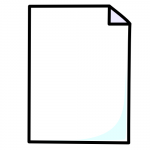 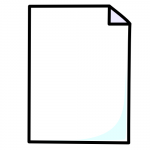 Бланки
КИМ
Черновики
Специальные технические средства для лиц с ОВЗ
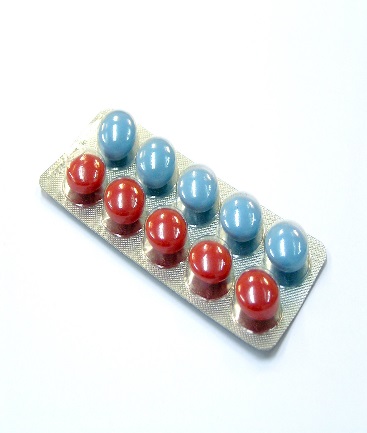 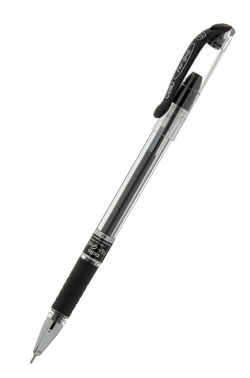 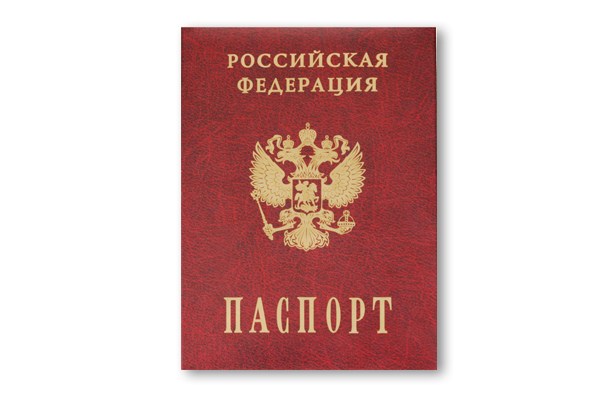 44
Дополнительные средства, разрешенные на ЕГЭ
ЛИНЕЙКА
1
МАТЕМАТИКА
ЛИНЕЙКА, НЕПРОГРАММИРУЕМЫЙ КАЛЬКУЛЯТОР
2
ФИЗИКА
НЕПРОГРАММИРУЕМЫЙ КАЛЬКУЛЯТОР
3
ХИМИЯ
ЛИНЕЙКА, ТРАНСПОРТИР, НЕПРОГРАММИРУЕМЫЙ КАЛЬКУЛЯТОР
4
ГЕОГРАФИЯ
ИНЫЕ СРЕДСТВА ОБУЧЕНИЯ И ВОСПИТАНИЯ ИСПОЛЬЗОВАТЬ НА ЕГЭ, 
а также иметь на рабочем столе Уведомление на экзамен КАТЕГОРИЧЕСКИ ЗАПРЕЩЕНО!
45
www.ege.spb.ru			      (812) 576-34-40
Разрешенные средства обучения и воспитания на ОГЭ
Русский язык: орфографический словарь 
Математика: линейка, справочно-информационные материалы, которые включены в КИМ 
Литература: тексты художественных произведений
Химия: непрограммируемый калькулятор 
Биология: линейка и непрограммируемый калькулятор 
Физика: непрограммируемый калькулятор, комплекты стандартизированного лабораторного оборудования 
География: географические атласы для 7, 8 и 9 классов, непрограммируемый калькулятор, линейка

На экзаменах по физике и информатике должна быть  дополнительная инструкция для участников
46
ГВЭ-11  Письменная форма
На экзамене по русскому языку участникам разрешается пользоваться орфографическими и толковыми словарями.
На экзамене по математике участникам разрешается пользоваться линейкой и справочными материалами, включенными в задания.
На экзамене по географии участникам разрешается пользоваться линейкой, транспортиром,  непрограммируемым калькулятором.
На экзамене по физике участникам разрешается пользоваться непрограммируемым калькулятором и линейкой.
На экзамене по химии участникам разрешается пользоваться непрограммируемым калькулятором.
47
ГВЭ-9Письменная форма
На экзамене по русскому языку участникам разрешается пользоваться орфографическими и толковыми словарями.
На экзамене по математике участникам разрешается пользоваться линейкой и справочными материалами, включенными в задания.
На экзамене по географии участникам разрешается пользоваться непрограммируемым калькулятором, линейкой, географическими атласами для 7, 8, 9 классов.
На экзамене по физике участникам разрешается пользоваться непрограммируемым калькулятором и линейкой.
48
ГВЭ-9Письменная форма
На экзамене по химии участникам разрешается пользоваться непрограммируемым калькулятором и справочными материалами, включенными в задания.
На экзамене по литературе участникам разрешается пользоваться полными текстами художественных произведений и сборниками лирики.
На экзамене по биологии участникам разрешается пользоваться непрограммируемым калькулятором и линейкой.
На экзамене по информатике и ИКТ задание части 3 выполняется на компьютере.
49
ИНСТРУКТАЖ УЧАСТНИКОВ
9.50 
Начало инструктажа
10.00
Выдача ЭМ,
Контроль качества
2 часть инструктажа
Начало экзамена
50
ПРИ ИСПОЛЬЗОВАНИИ технологии печати КИМ в ППЭ, сканирования электронных бланков в ППЭДействия организаторов
51
ЕГЭ, ОГЭ по иностранным языкам (письменная часть)
После проведения инструктажа
Действия ответственного организатора
1
Проверка и настройка воспроизведения аудиозаписи
2
Повторное включение аудиозаписи с начала
3
Длительность воспроизведения аудиозаписи: 25 – 30 минут
4
По завершении выполнения раздела «Аудирование», звуковоспроизводящее устройство выключается
5
Участники ГИА приступают к выполнению остальных частей экзаменационной работы
ВО ВРЕМЯ ВЫПОЛНЕНИЯ ЗАДАНИЙ ПО РАЗДЕЛУ «АУДИРОВАНИЕ»ВХОД И ВЫХОД ИЗ АУДИТОРИИ ППЭ, А ТАКЖЕ ПЕРЕМЕЩЕНИЕ ПО АУДИТОРИИ ППЭКАТЕГОРИЧЕСКИ ЗАПРЕЩЕНЫ!
52
www.ege.spb.ru			      (812) 576-34-40
ЕГЭ, ОГЭ по иностранным языкам: технические неполадки
В случае возникновения технических неполадок
Действия ответственного организатора
1
Приостановить экзамен и зафиксировать время остановки на доске
2
Обратиться к руководителю ППЭ с просьбой заменить компакт-диск или звуковоспроизводящее устройство (в зависимости от неполадки)
3
Руководитель ППЭ и, при необходимости, технический специалист в аудитории ППЭ восстанавливают воспроизведение компакт-диска с момента возникновения технических неполадок
4
Продолжить проведение экзамена
ВРЕМЯ ВОССТАНОВЛЕНИЯ ВОСПРОИЗВЕДЕНИЯ ДОБАВЛЯЕТСЯК ПРОДОЛЖИТЕЛЬНОСТИ ЭКЗАМЕНА!
53
www.ege.spb.ru			      (812) 576-34-40
Проведение ОГЭ по русскому языку
Диск с аудиозаписью текста изложения. Настройка громкости. 
Объявление начала экзамена.
Если диск оказался бракованным или звуковоспроизводящее устройство - неработоспособным, замена у руководителя ППЭ, служебная записка.

Учащиеся имеют право делать необходимые записи в черновике. 

Затем учащиеся приступают к написанию сжатого изложения прослушанного текста.
54
В ходе инструктажа организаторы проверяют правильность заполнения регистрационных полей.
Участникам объявляется продолжительность экзамена.Время начала и окончания экзамена фиксируется на доске.
При выходе участника из аудитории организаторы должны проверить комплектность оставленных на рабочем столе участником ГИА ЭМ и черновиков
Организаторы должны выдавать по просьбе участника ГИА дополнительные черновики со штампом образовательной организации, на базе которой организован ППЭ, дополнительные бланки ответов № 2
Участники ГИА имеют право выходить из аудитории и перемещаться по ППЭ только в сопровождении одного из организаторов вне аудитории.
rcoi@ege.spb.ru
www.ege.spb.ru			      (812) 576-34-40
ГИА для лиц с ОВЗ: особенности проведения
1
Продолжительность экзаменов увеличивается на 1,5 часа
2
Количество участников в аудитории не более 12 человек
3
Должны быть подготовлены места для ассистентов
4
Участники экзамена вправе иметь при себе необходимые лекарственные препараты и технические средства
5
Аудитория для участников с нарушением слуха и речи может быть оборудована звукоусиливающим устройством
6
Участникам с нарушением слуха и речи предоставляются инструкции для участников экзамена
7
Для участников с нарушением функций опорно-двигательного аппарата аудитория должна располагаться на 1 этаже
56
www.ege.spb.ru			      (812) 576-34-40
ГИА для лиц с ОВЗ: особенности проведения
В случае если экзамен длится 4 часа и более, для участников ГИА организуются условия для питания. Для этого в аудитории выделяются отдельные столы (или готовится специальная аудитория)
СПЕЦИАЛЬНАЯ АУДИТОРИЯ
АУДИТОРИЯ ПРОВЕДЕНИЯ ГИАДЛЯ ЛИЦ С ОВЗ
57
www.ege.spb.ru			      (812) 576-34-40
Удаление участника с экзамена
58
Досрочное завершение экзамена по уважительной причине
59
Проведение ГВЭ по русскому языку
60
Изложение
Творческое задание должно быть прочитано и записано на  доске (или распечатано для каждого участника экзамена). При необходимости на доске записываются имена собственные, упомянутые в тексте изложения.
Предложенный для изложения текст читается организатором в аудитории трижды.
Учащиеся имеют право делать необходимые записи в черновике. 
Затем учащиеся приступают к написанию изложения прослушанного текста.
Во время прослушивания текста изложения 
организаторы должны проследить, 
чтобы никто не входил в аудиторию и не выходил из нее.
61
Проведение ОГЭ и ГВЭ 9 по литературе
62
Используются только бланки №2.
В пакете руководителя – перечень книг, которые могут потребоваться участникам экзамена.
Руководитель ППЭ передает перечень библиотекарю для подбора и подготовки текстов (комментарии и вступительные статьи участникам экзамена использовать не разрешено).
За 20 минут до начала экзамена библиотекарь вместе с помощниками приносит в аудиторию тексты произведений в нескольких экземплярах для каждой аудитории.
В аудитории должны быть подготовлены столы для работы с текстами (3 первых парты без нумерации мест).
63
Одновременно за столами с книгами могут находиться не более трех участников.
Организатор должен обеспечить равные условия доступа к художественным текстам для всех участников экзамена. Каждый экзаменуемый имеет возможность обращаться к художественным текстам не более 4 раз по 10 минут (40 минут в течение экзамена). 
Во время работы с текстами организатор делает отметку на черновике участника экзамена с указанием времени обращения к книгам.
По окончании экзамена организатор сдает книги из аудитории библиотекарю и его помощникам, после этого передает материалы аудитории руководителю ППЭ.
64
Проведение ОГЭ по физике
65
Оборудование для проведения экспериментальной части экзаменационной работы находится в аудитории в пронумерованных заранее лотках и предоставляется участнику по его требованию специалистом по проведению инструктажа и обеспечению лабораторных работ.
При выдаче лотка с оборудованием участнику специалист по проведению инструктажа и обеспечению лабораторных работ должен проследить, чтобы участник вписал номер выданного лотка в бланк ответов №2.
При сборе ЭМ по окончании экзамена организатор и специалист по физике прикрепляют к комплекту именных бланков участника специальный бланк «Спецификация оборудования».
66
Проведение ОГЭ и ГВЭ -9 по информатике и ИКТ
67
Часть 1 выполняется участниками ГИА на бланках без использования компьютера. Часть 2 (ГВЭ 9 – часть 3) выполняется на компьютере. Для выполнения заданий части 2 (ГВЭ 9 – часть 3) участникам ГИА выдается инструкция.
68
После выполнения части 2 (ГВЭ 9 – часть 3) участник экзамена под контролем специалиста по проведению инструктажа переименовывает свои ответы в соответствии номером бланка ответов №2.
После переименования файлов участник экзамена делает в бланке ответов №2 отметку о выполнении заданий.
Технический специалист записывает имена файлов в Ведомость учета ответов на задания практической части ГИА по информатике и ИКТ (ППЭ-05-03-И). Участник расписывается в Ведомости учета ответов на задания практической части ГИА по информатике и ИКТ (ППЭ-05-03-И).
Организатор заверяет записи в ведомости подписью.
69
Проведение ГИА
Действия ответственного организатора
За 30 минут до завершения экзамена
1
Предупредить участников экзамена
За 15 минут до завершения экзамена
2
Проставить неявку
За 5 минут до завершения экзамена
3
Предупредить участников экзамена
4
Прекратить досрочный прием экзаменационных работ
ВСЕ УЧАСТНИКИ ЭКЗАМЕНА ОСТАЮТСЯ НА СВОИХ МЕСТАХ
ДО ЗАВЕРШЕНИЯ СБОРА ЭКЗАМЕНАЦИОННЫХ РАБОТ!
70
www.ege.spb.ru			      (812) 576-34-40
Завершение проведения ГИА в аудитории
После окончания экзаменаДействия ответственного организатора
1
ГИА 11 - В центре видимости камер видеонаблюдения объявить, что выполнение экзаменационной работы окончено


Организаторы поочередно подходят к столам участников и собирают ЭМ
2
При сборе бланков организаторы контролируют качество заполнения
3
После сдачи бланков участники ГИА ставят подпись в форме ППЭ-05-02
4
В случае наличия незаполненных областей в Бланке ответов №2 или в Дополнительных бланках ответов №2, в том числе и на оборотной стороне, организатор заполняет их символом «Z»
Упаковка ЭМ проводится на специальном столе (ГИА 11 - в зоне видеонаблюдения после выхода участников, ГИА 9 – в присутствии участников)
5
71
www.ege.spb.ru			      (812) 576-34-40
ПРИ ИСПОЛЬЗОВАНИИ технологии печати КИМ в ППЭ, сканирования электронных бланков в ППЭзавершение экзамена
72
По завершении соответствующих процедур организаторы проходят в Штаб ППЭ для передачи ЭМ руководителю ППЭ
73
Проведение ГИА: апелляция о нарушении процедуры
1
Апелляция о нарушении установленного порядка проведения ГИА может быть подана в день проведения ГИА, до выхода участника из ППЭ
2
Участник ГИА заполняет бланк апелляции (ППЭ-02), полученный либо у ответственного организатора, либо у члена (уполн. предст.) ГЭК, в 2-х экз.
3
Член (уполн. предст.) ГЭК заверяет оба экземпляра своей подписью и передает один экземпляр участнику ГИА
4
Член (уполн. предст.) ГЭК информирует участника ГИА о месте, дате и времени рассмотрения апелляции (Уведомление КК на сайте ege.spb.ru)
5
По факту апелляции членом (уполн. предст.) ГЭК создается комиссия для проведения проверки сведений, изложенных в апелляции
6
В состав комиссии входят любые лица, привлеченные к проведению ГИА в ППЭ, кроме организаторов, в аудитории которых сдавал ГИА участник
7
По результатам проверки составляется протокол (ППЭ-03)
8
Апелляция (ППЭ-02) и протокол проверки (ППЭ-03) в тот же день передаются в конфликтную комиссию (РЦОИ)
74
www.ege.spb.ru			      (812) 576-34-40			                 ege@spb.edu.ru
Завершение проведения ГИА в ППЭ
После окончания экзаменаДействия руководителя ППЭ
1
Принять от ответственных организаторов в аудиториях ППЭ аудиторные комплекты
Принять от технического специалиста флэш-накопитель, содержащий видеозаписи проведения ЕГЭ из аудиторий ППЭ, где велось видеонаблюдение offline, записи устных ответов участников (устная часть ГИА по иностранным языкам)
2
3
Получить от общественных наблюдателей Акты общественного наблюдения о проведении ГИА в ППЭ
ПРИ ИСПОЛЬЗОВАНИИ технологии печати КИМ в ППЭ
4
Получить от технического специалиста флеш-накопитель с электронными протоколами печати КИМ в аудиториях
75
www.ege.spb.ru			      (812) 576-34-40			                 ege@spb.edu.ru
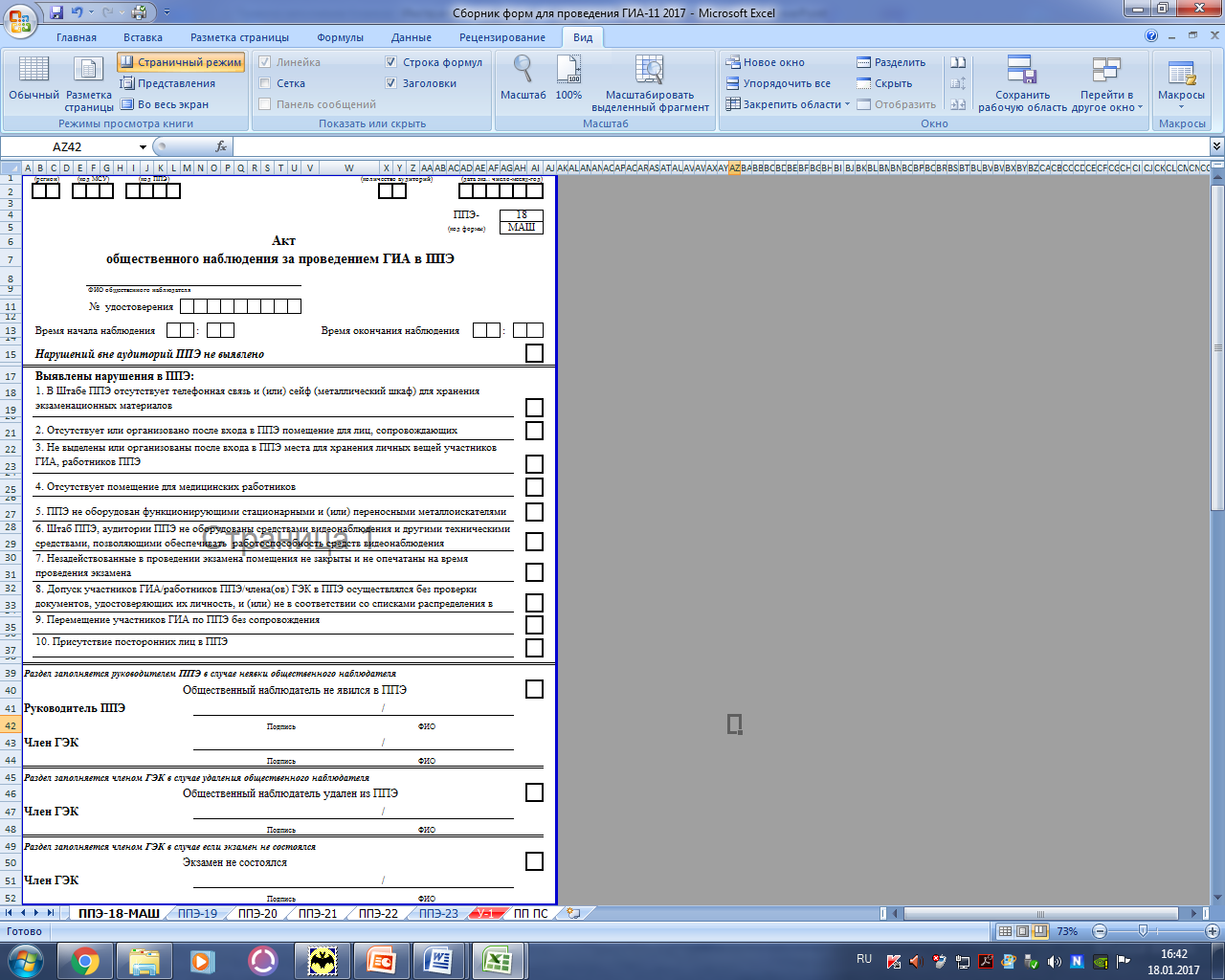 ЕГЭ
ВСЕ ХОРОШО ВНЕ АУДИТОРИЙ
Нарушения
НЕЯВКА ОН
УДАЛЕНИЕ ОН
ЭКЗАМЕН НЕ СОСТОЯЛСЯ
ВСЕ ХОРОШО В АУДИТОРИИ
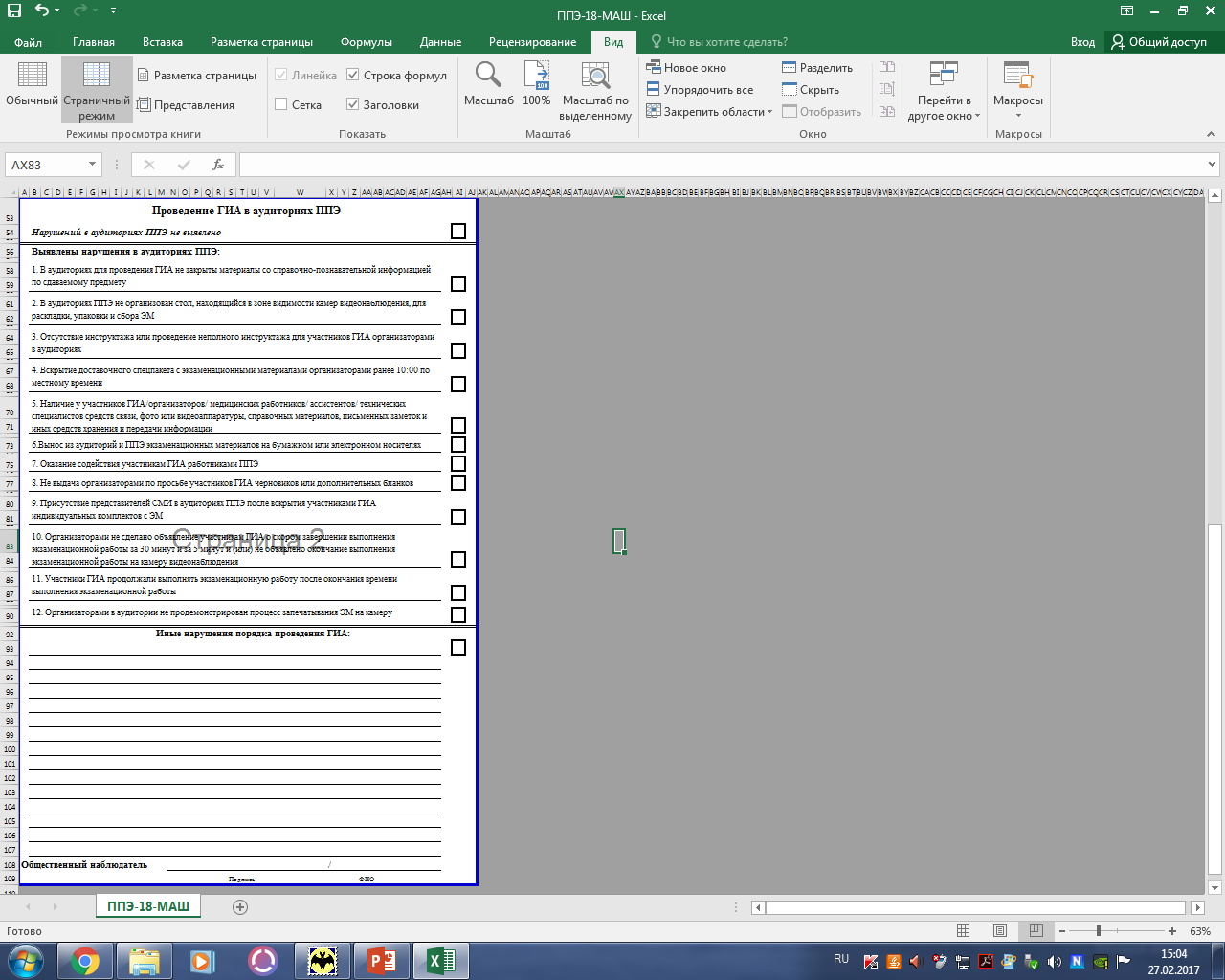 Нарушения
77
Заполнять машиночитаемый акт необходимо черной гелевой ручкой.
78
АКТ ОБЩЕСТВЕННОГО НАБЛЮДЕНИЯ ГИА-9, ГВЭ-11???
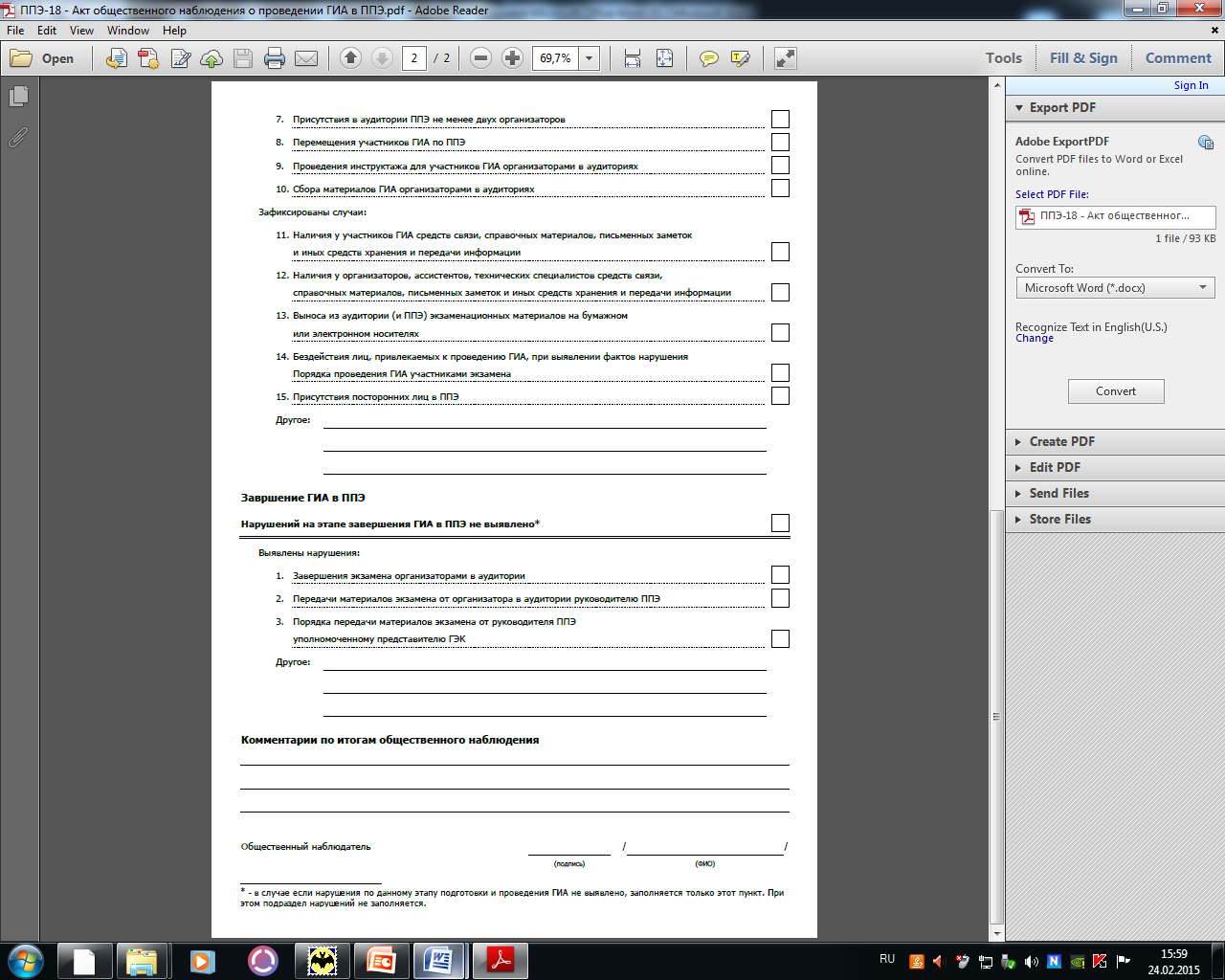 79
ВСЕ ХОРОШО
80
ВСЕ ХОРОШО
81
ВСЕ ХОРОШО
82
ПРИ ИСПОЛЬЗОВАНИИ технологии сканирования электронных бланков в ППЭзавершение экзамена в штабе ППЭ под видеонаблюдением и в присутствии члена ГЭК
83
ПРИ ИСПОЛЬЗОВАНИИ технологии сканирования электронных бланков в ППЭзавершение экзамена в штабе ППЭ под видеонаблюдением и в присутствии члена ГЭК
84
ПРИ ИСПОЛЬЗОВАНИИ технологии сканирования электронных бланков в ППЭзавершение экзамена в штабе ППЭ под видеонаблюдением и в присутствии члена ГЭК
Член ГЭК совместно с руководителем ППЭ ещё раз пересчитывают все бланки, упаковывают в один возвратный доставочный пакет на каждую аудиторию и заполняют форму ППЭ-11  на возвратном доставочном пакете. Заполняют формы ППЭ.
При использовании технологии сканирования электронных бланков в ППЭ в пункт доставляется двойной комплект ВДП с напечатанной формой ППЭ-11: для упаковки в аудиториях и повторной упаковки в штабе после сканирования.
Экзаменационные материалы ЕГЭ после направления отсканированных изображений ЭМ член ГЭК упаковывает в возвратные секъюрпаки и доставляет в РЦОИ в тот же день.
85
После окончания экзамена руководитель ППЭ вместе с членом (уполномоченным представителем) ГЭК заполняет формы ППЭ
Руководитель ППЭ передает ЭМ члену (уполномоченному представителю) ГЭК 
ЕГЭ: член ГЭК упаковывает ЭМ в спецпакеты для передачи сотрудникам спецсвязи//доставки в РЦОИ.
86
Устная часть экзамена по иностранным языкам
87
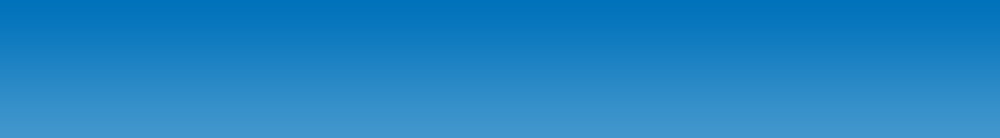 Особенности сдачи устной части экзамена по иностранным языкам
Экзамен проводится в форме монологических высказываний, эксперты-собеседники не привлекаются
Проверяются навыки спонтанной речи
Участник самостоятельно сдает экзамен на компьютере с гарнитурой
Задания КИМ отображаются на мониторе компьютера
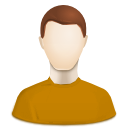 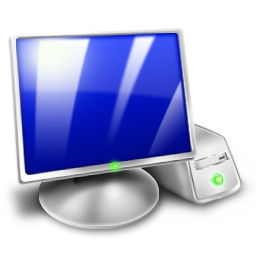 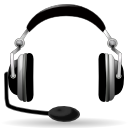 Компьютерная гарнитура: наушники с микрофоном
Компьютер с установленным специализированным ПО
Участник устного экзамена
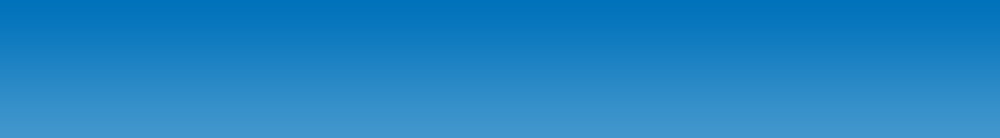 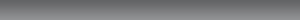 88
[Speaker Notes: После ответа у участника есть возможность прослушать свою аудиозапись

Подготовка к ответу выполняется в минимальном объёме непосредственно при сдаче экзамена (перед ответом на каждое задание), время подготовки и записи ответа контролируется средствами программного обеспечения;]
Особенности подготовки помещений (ЕГЭ)
Два типа аудиторий
АУДИТОРИИ ПОДГОТОВКИ (не более 25 человек)
заполнение бланка регистрации 
ожидание очереди сдачи экзамена 
     наличие материалов на языке проводимого экзамена (научно-популярные журналы, любые книги, журналы, газеты и т.п.), взятых из школьной библиотеки, с целью предоставления участникам экзамена, ожидающим своей очереди сдачи.
 
АУДИТОРИИ ПРОВЕДЕНИЯ
устный ответ на задания КИМ 
     В аудитории должны быть подготовлены компьютеры с подключенной гарнитурой (наушники с микрофоном) и установленным ПО рабочего места участника экзамена. Особенности расположения рабочих мест.
ШТАБ ППЭ
ПК с выходом в интернет; резервный USB-модем
89
проведение экзамена
СХЕМА ДЕЙСТВИЙ В АУДИТОРИИ ПОДГОТОВКИ (ЕГЭ)
90
проведение экзамена
Схема действий в аудитории проведения
91
Особенности подготовки помещений (ОГЭ)
Два типа аудиторий
АУДИТОРИЯ ОЖИДАНИЯ (одна на всех)
выдача бланков устной части 
ожидание очереди сдачи экзамена 
     (в качестве аудитории ожидания можно использовать большие помещения (актовый, спортивный зал), чтобы одновременно разместить всех участников экзамена; дополнительное оборудование для них не требуется; количество организаторов в аудитории ожидания следует предусмотреть из расчета один организатор на 15 участников ; несколько столов для организаторов
АУДИТОРИИ ПРОВЕДЕНИЯ
устный ответ на задания КИМ 
     В аудитории должны быть подготовлены компьютеры с подключенной гарнитурой (наушники с микрофоном) и установленным ПО рабочего места участника экзамена. Особенности расположения рабочих мест.
ШТАБ ППЭ
ПК с выходом в интернет; резервный USB-модем
92
Ожидание проведения устной части
В аудитории ожидания находятся ВСЕ участники
наличие краткой инструкции для участников по использованию станции записи ответов (по количеству участников)
 наличие материалов на языке проводимого экзамена (научно-популярные журналы, любые книги, журналы, газеты и т.п.), взятых из школьной библиотеки, с целью предоставления участникам экзамена, ожидающим своей очереди сдачи.

Организаторы из расчета 1 на 15-20 участников + ответственный 
Организатор 
выдает именные бланки устной части
зачитывает инструкцию по проведению устной части для участников экзамена
заполняет ведомость коррекции персональных данных ППЭ-12-02
указывает участнику на необходимость поставить подпись на бланке устной части (выдает ручку)
формирует группы по очередности  из участников экзамена для сдачи устной части (по форме ППЭ-05-02-У) и приглашает организатора по перемещению
следит за порядком в аудитории
93
www.ege.spb.ru			      (812) 576-34-40
проведение экзамена
Схема действий в аудитории проведения
94
Контактная информация
БРЫСОВ ВИТАЛИЙ ЛЬВОВИЧ
(812) 576-34-40
заместитель директора по оценке качества образования
ЯКОВЛЕВА МАРИЯ ВЛАДИМИРОВНА
ПАНТЕЛЕЕВ ЮРИЙ ЮРЬЕВИЧ
ЛЕНКОВ КИРИЛЛ КОНСТАНТИНОВИЧ
БУБЛИК НАДЕЖДА ИВАНОВНА
(812) 576-34-23
(812) 576-34-40
(812) 576-34-40
(812) 576-34-40
заведующий сектором отдела оценки качества образования
старший методист отдела оценки качества образования
старший методист отдела оценки качества образования
старший методист отдела оценки качества образования
95
www.ege.spb.ru			      (812) 576-34-40			 rcoi@ege.spb.ru